Belonging and Integrating
First Impressions
WE ALL HAVE FIRST IMPRESSIONS OF SOMEONE WE JUST MET. BUT WHY? Why do we form an opinion about someone without really knowing anything about him or her--aside perhaps from a few remarks or readily observable traits?
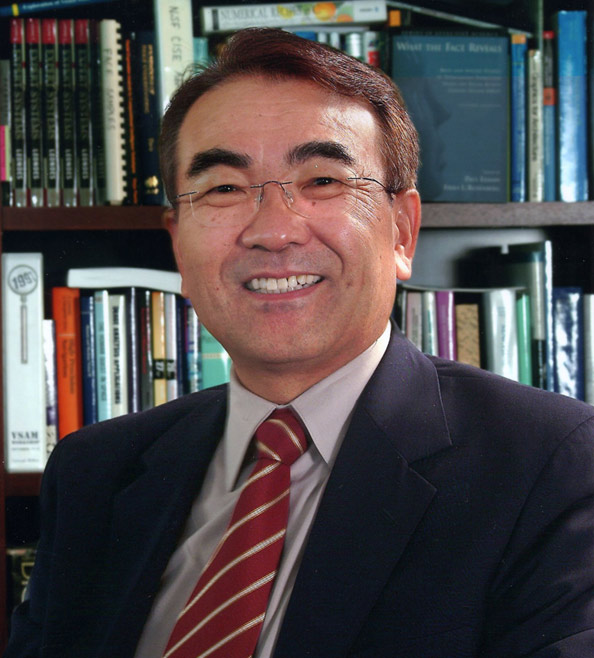 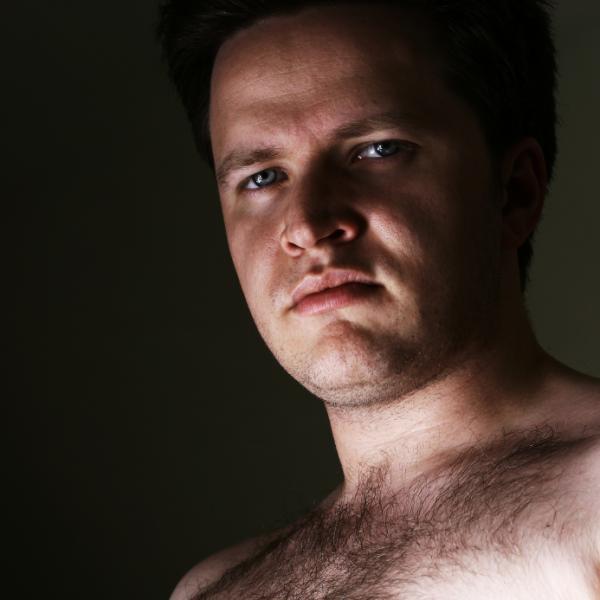 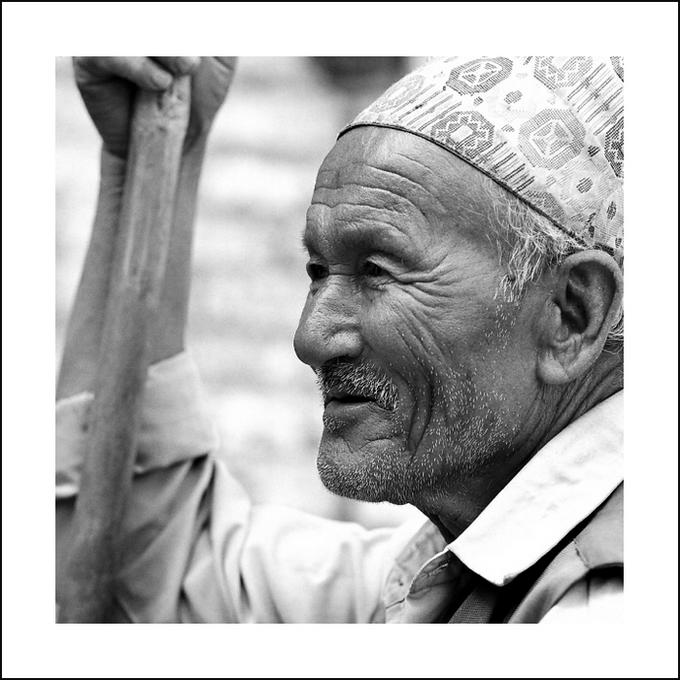 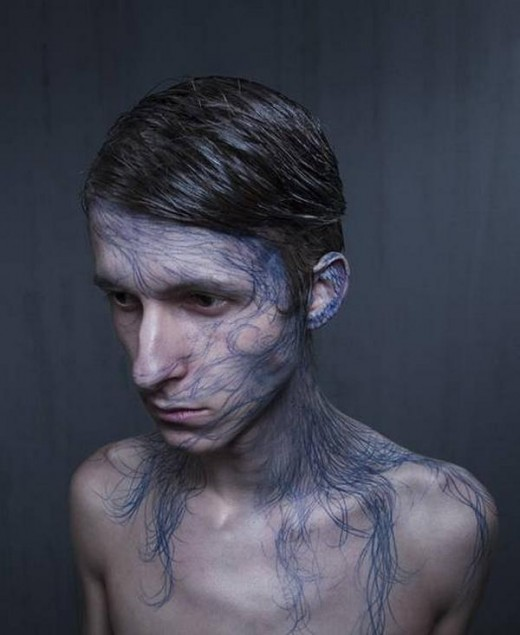 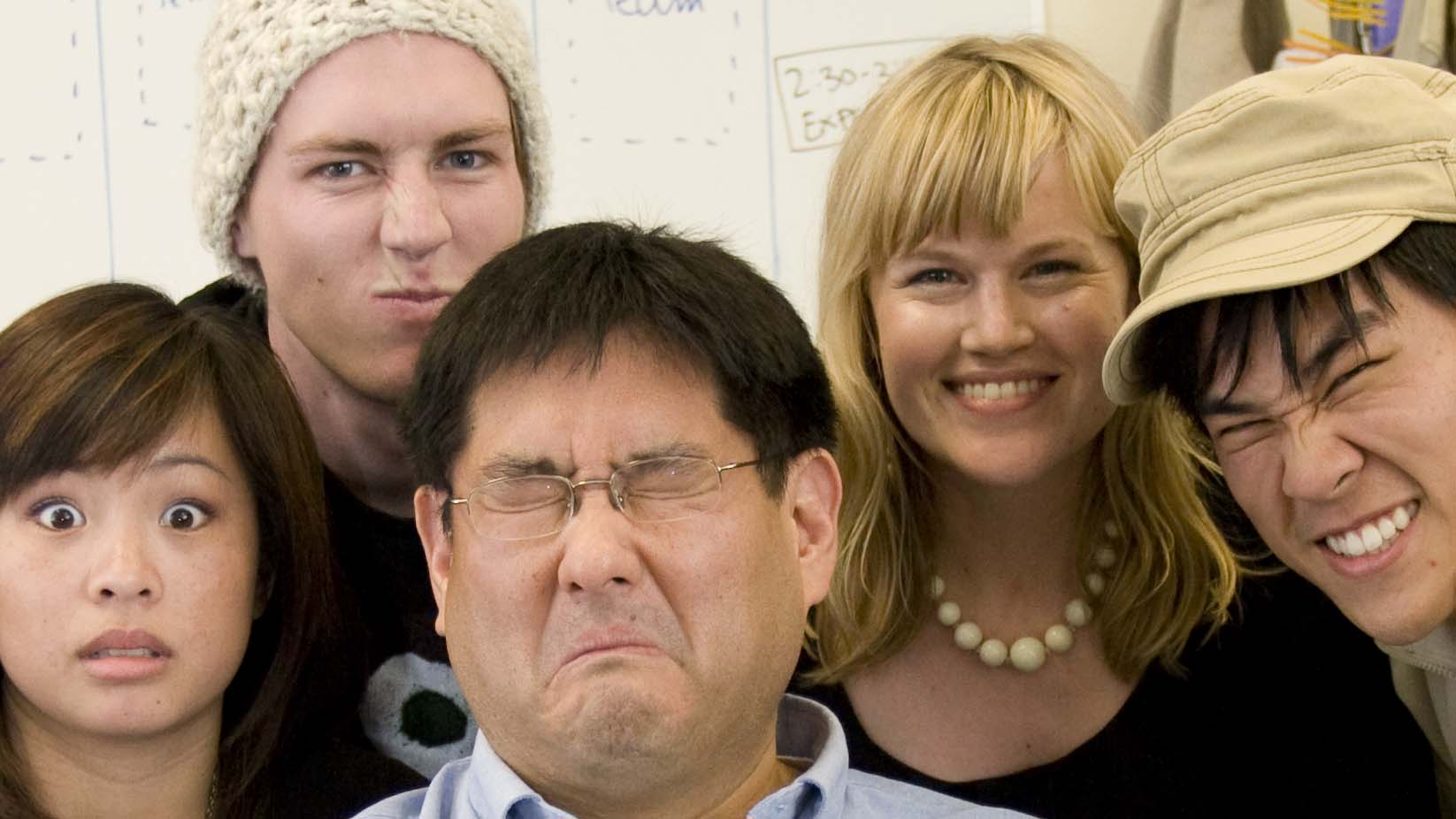 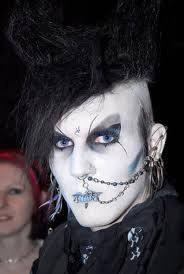 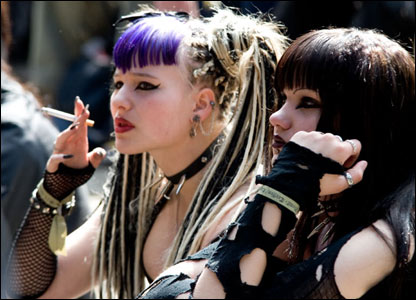 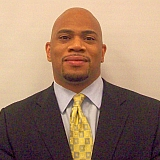 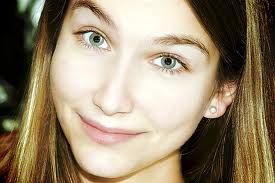 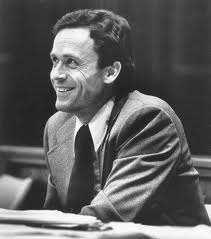 Ted Bundy
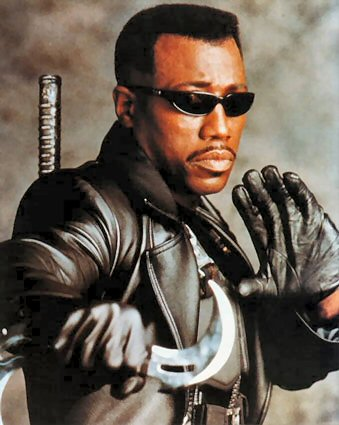 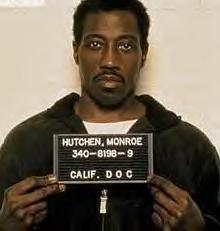 Wesley Snipes
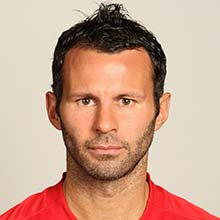 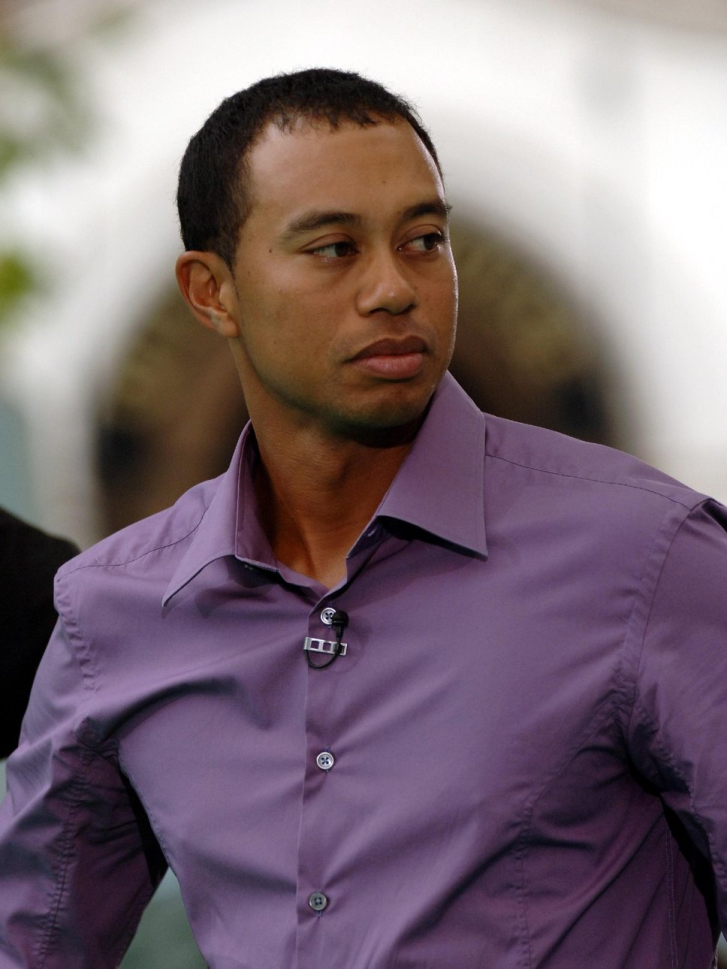 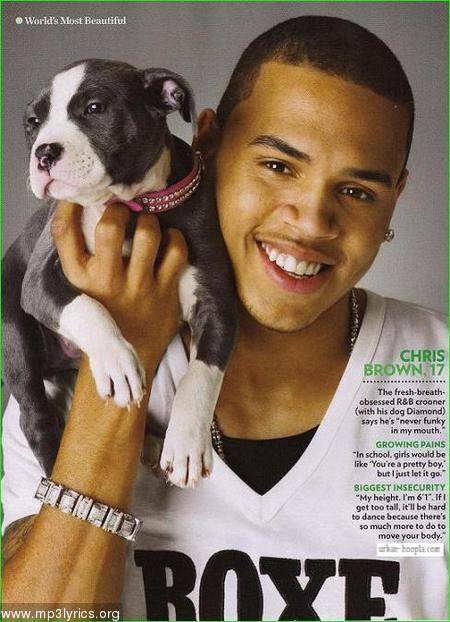 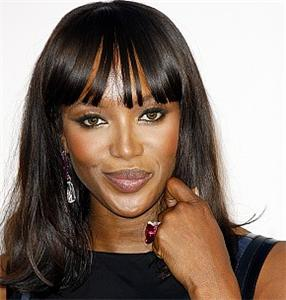 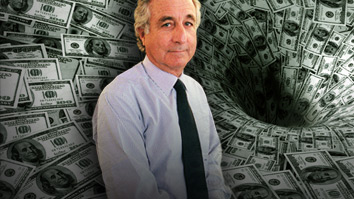 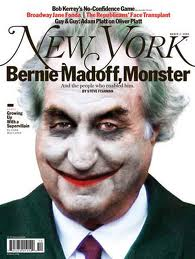